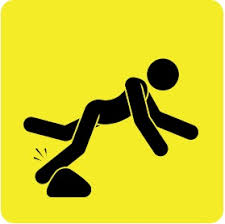 Tripping over the Rock
1Pe 2:6 - For in Scripture it says: “See, I lay a stone in Zion, a chosen and precious cornerstone, and the one who trusts in him will never be put to shame.” (Isaiah 28:16)
1Pe 2:7 - Now to you who believe, this stone is precious. But to those who do not believe, “The stone the builders rejected has become the cornerstone,”
1Pe 2:8 - and, “A stone that causes people to stumble and a rock that makes them fall.” They stumble because they disobey the message—which is also what they were destined for.
Cornerstone
“The cornerstone (or foundation stone or setting stone) is the first stone set in the construction of a masonry foundation, important since all other stones will be set in reference to this stone, thus determining the position of the entire structure”. (Wikipedia)
Stumbling Block
a circumstance that causes difficulty or hesitation.
Synonyms: hurdle, obstacle, barrier, hindrance, impediment
“The stumbling block of 1 Corinthians 8 (and Romans 14) is an action, taken by a biblically informed believer, that does not in itself violate any scriptural precept or principle, but which a less knowledgeable or less mature believer might imitate, in a way that violates his conscience”. (Alcorn, 2000)